Multi-Heuristic A*
Sandip Aine, Siddharth Swaminathan, Venkatraman Narayanan,Victor Hwang and Maxim Likhachev. International Journal of Robotics Research, 35 (1-3), 224-243, 2016.
Presented By: Ahmed Shehab Khan
1
Background
For High-Dimensional planning problem, Heuristic search algorithms like (A*) suffers from the curse of dimensionality.
This problem is usually addressed by trading off solution quality for faster computation time.
Specifically, bounded sub-optimal versions of A* such as Weighted A* (WA*) (Pohl, 1970) and its anytime variants (Likhachev et al., 2004; Zhou and Hansen, 2002) have been used quite effectively for high-dimensional search problems.
WA*’s performance is very sensitive to the accuracy of the heuristicfunction, and can degrade severely in the presence of heuristic depression regions.
2
3
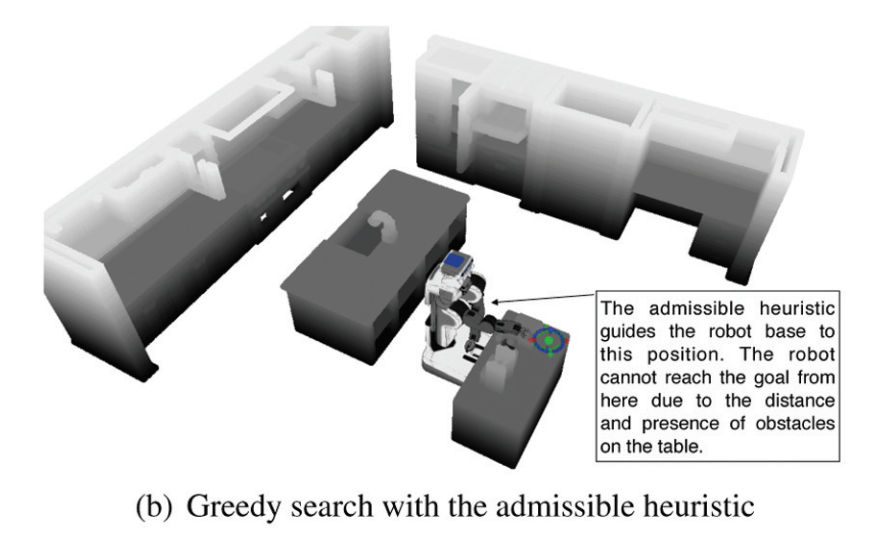 4
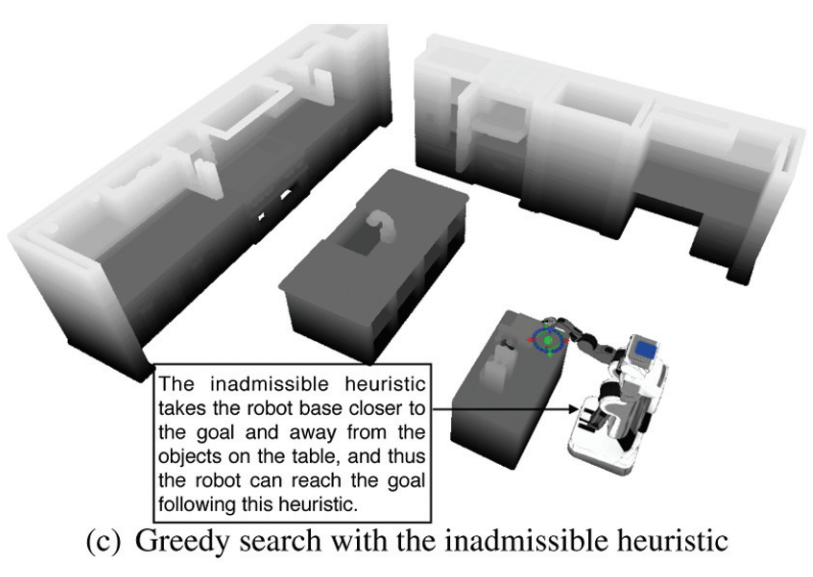 5
A* and WA*
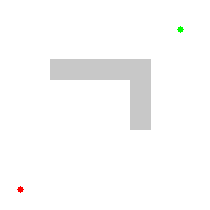 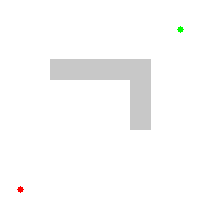 Source: https://en.wikipedia.org/wiki/A*_search_algorithm
6
Contribution
Proposed an algorithmic framework, called Multi-Heuristic A* (MHA*) 
MHA* works by running multiple searches with different inadmissible heuristics in a manner that preserves completeness and guarantees on the sub-optimality bounds.
Two variants of MHA* proposed:
Independent Multi-Heuristic A* (IMHA*)
Shared Multi-Heuristic A* (SMHA*)
7
Methodology
8
Notations
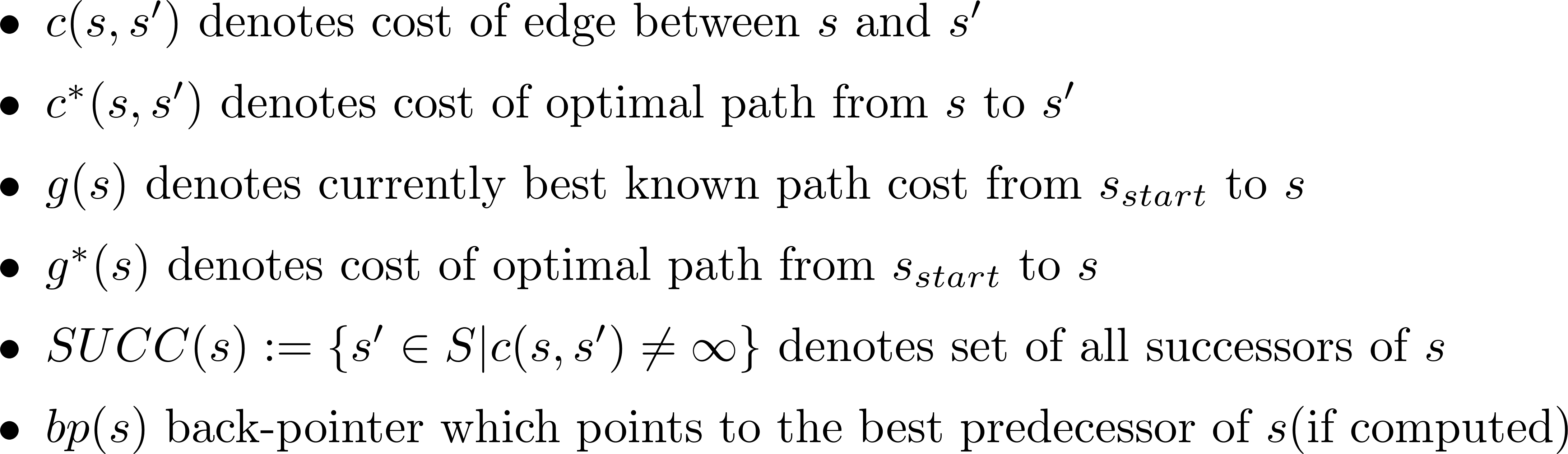 9
Independent Multi-Heuristic A* (IMHA*)
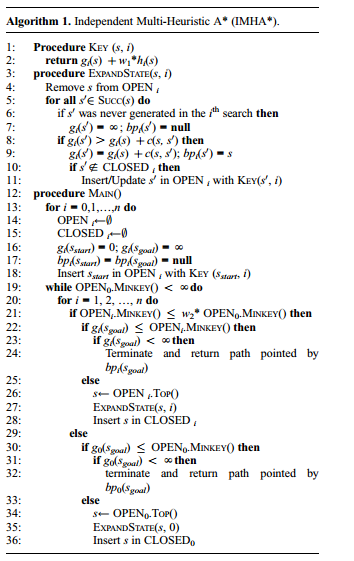 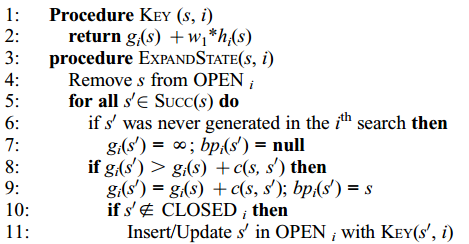 10
Independent Multi-Heuristic A* (IMHA*)
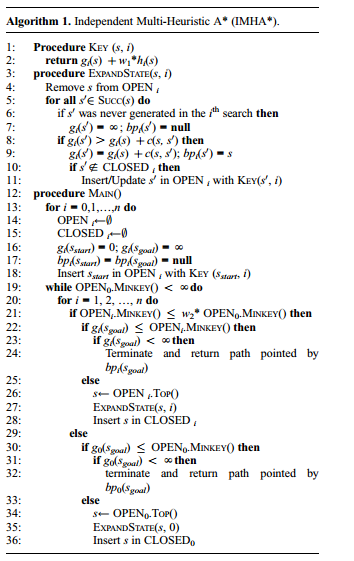 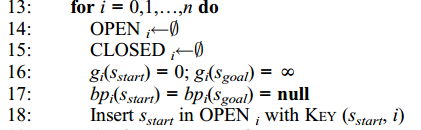 11
Independent Multi-Heuristic A* (IMHA*)
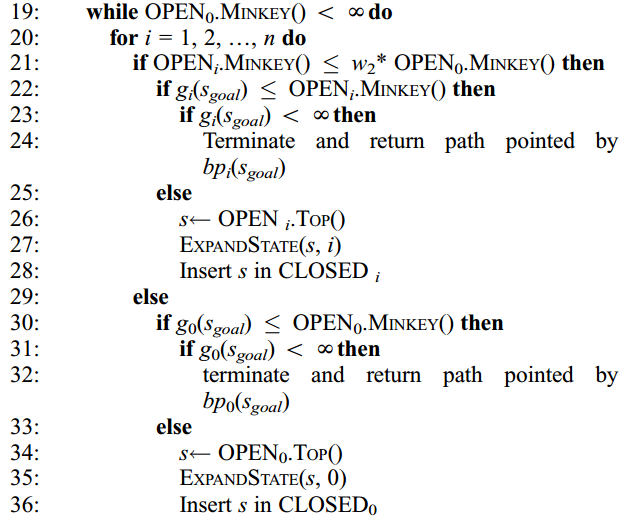 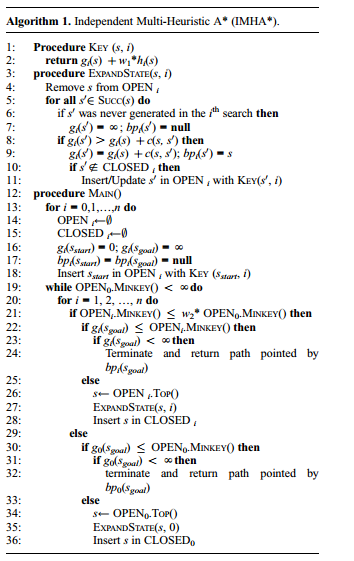 12
Theorems proved on IMHA*
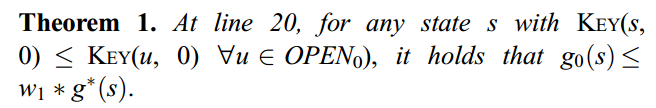 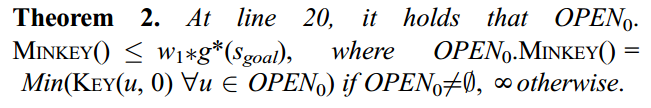 13
Theorems proved on IMHA*
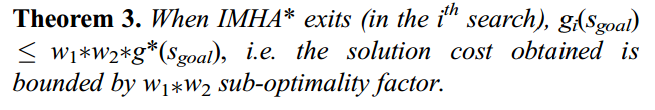 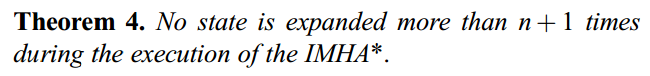 14
Theorems proved on IMHA*
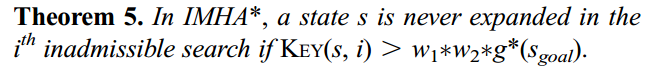 15
Shared Multi-Heuristic A* (SMHA*)
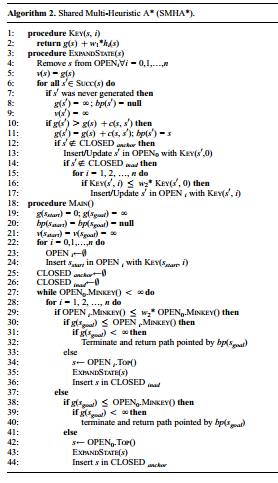 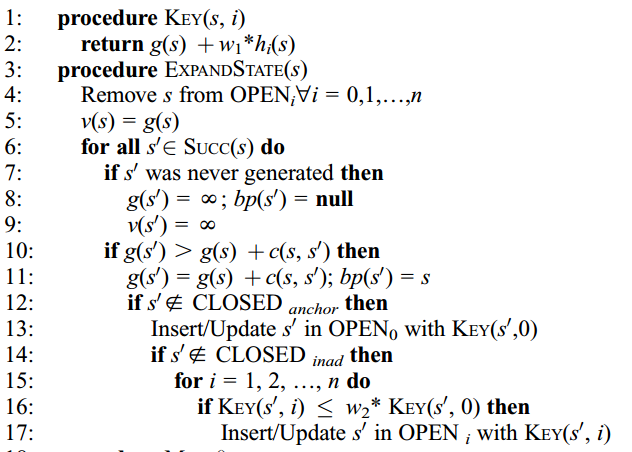 16
Shared Multi-Heuristic A* (SMHA*)
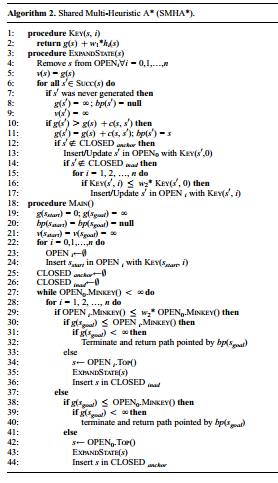 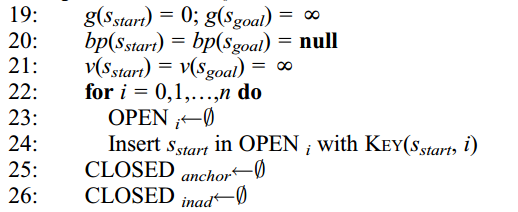 17
Shared Multi-Heuristic A* (SMHA*)
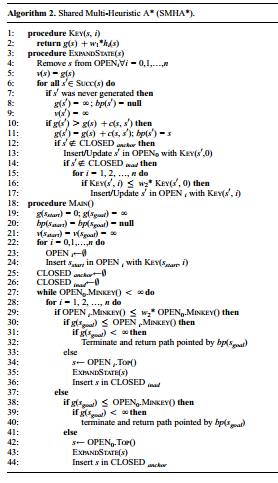 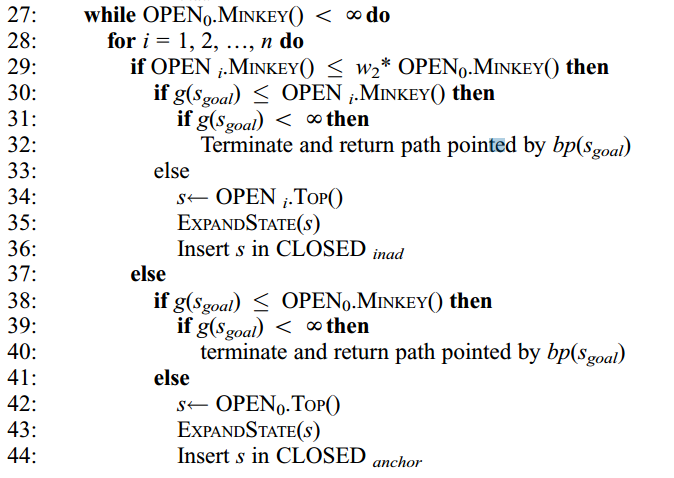 18
Theorems proved on SMHA*
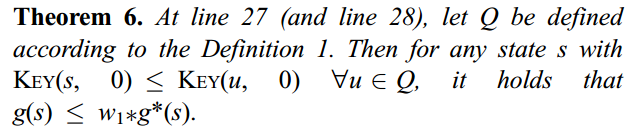 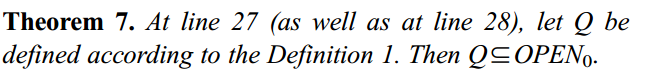 19
Theorems proved on SMHA*
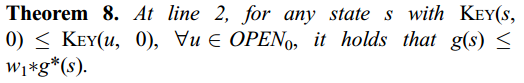 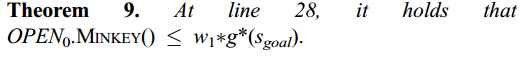 20
Theorems proved on SMHA*
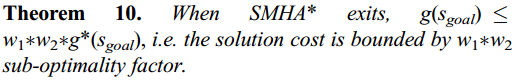 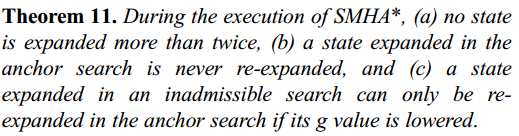 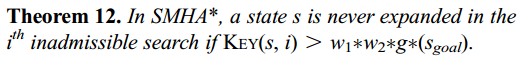 21
Experimental Results
22
Domains of Experiments
12-dimensional mobile manipulation planning for the PR2 robot 
3-dimensional (x, y, orientation) navigation for single and multiple goal domains 
sliding tile puzzles
23
Mobile manipulation planning for the PR2(12-dimensional)
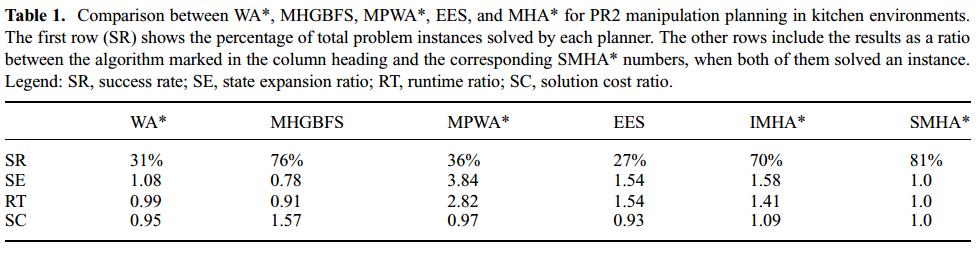 24
Mobile manipulation planning for the PR2(12-dimensional)
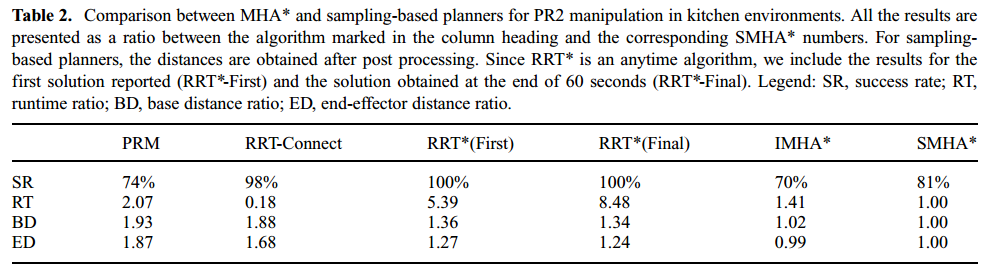 25
Multiple Goal Path Planning
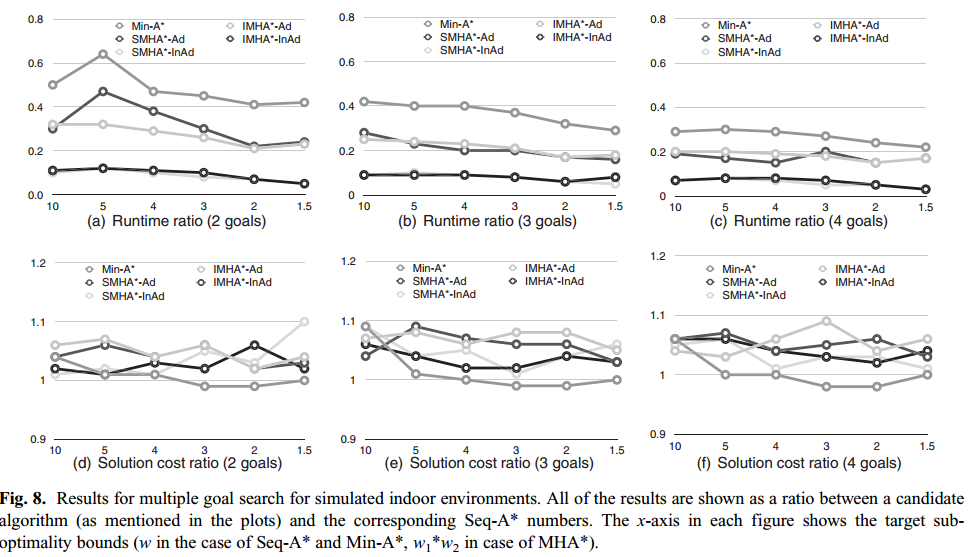 26
Multiple Goal Path Planning
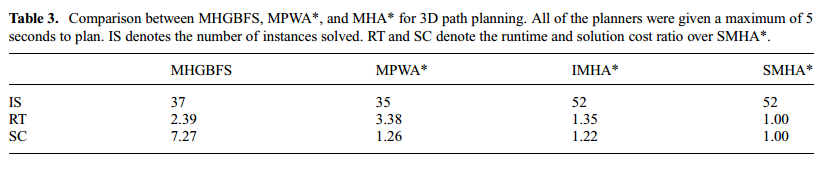 27
Sliding tile puzzle
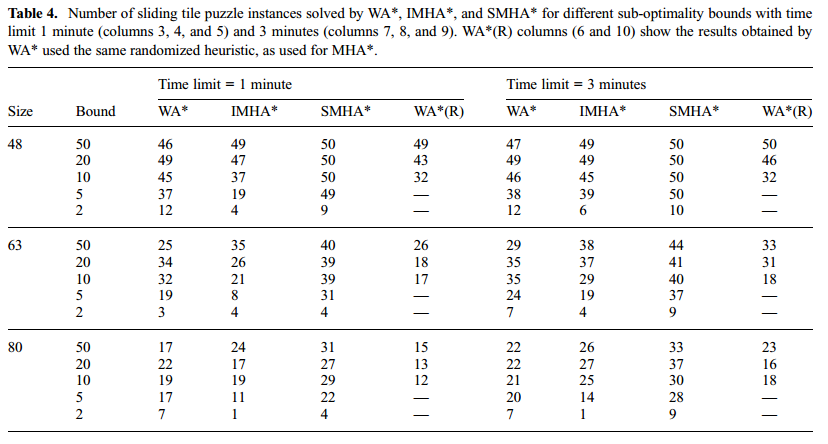 28
Sliding tile puzzle
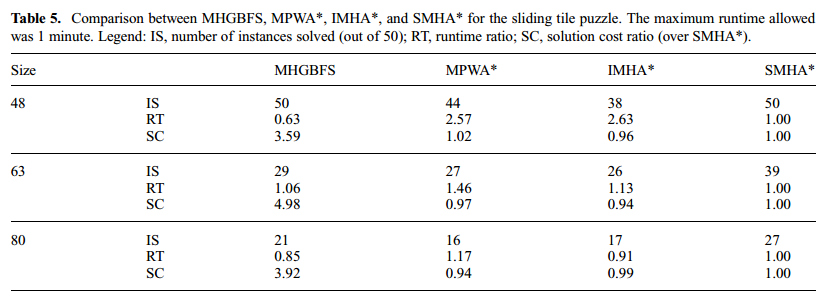 29